MODULO DE GESTIÓN TRIBUTARIA-PLANEACION TRIBUTARIA Y PROTECCION PATRIMONIAL
UNIVERSIDAD DE MANIZALES
ALEXANDER DE JESUS AGUIRRE ALZATE
PROTECCIÓN PATRIMONIAL
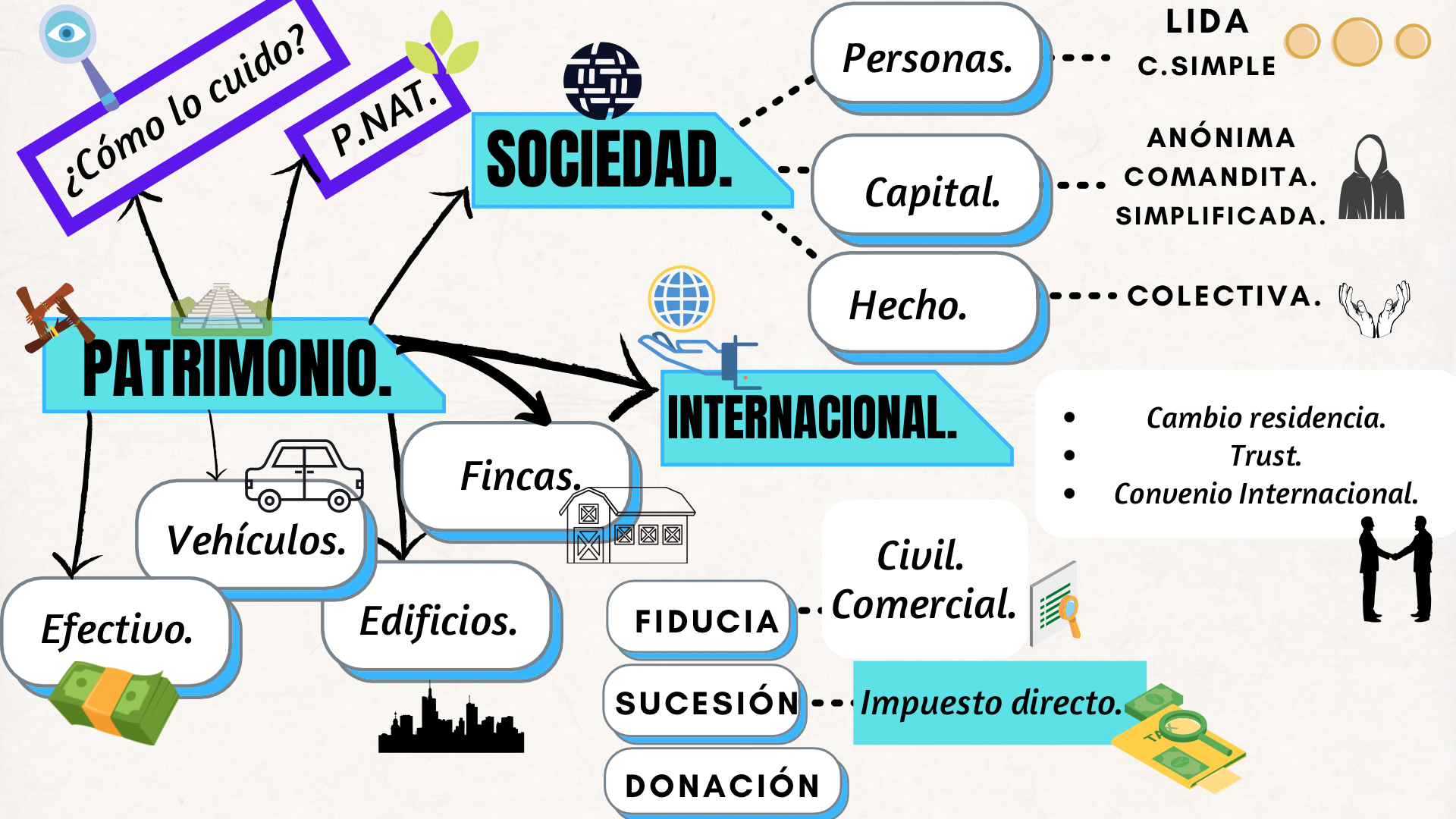 El patrimonio, como atributo de la personalidad, comprende todos los bienes y obligaciones del causante apreciables en dinero. Pero la propiedad sobre sus bienes se extingue al morir, aunque su patrimonio le sobrevive, pues pasa a los herederos.
No se necesita esperar a fallecer para que los herederos  sucedan en la propiedad de los bienes.
 Existen figuras jurídicas que permiten administrar y disponer del patrimonio, precaviendo los nocivos efectos y riesgos que tienen los procesos de sucesión por causa de muerte.
Inseguridad Jurídica
Riesgos Tributarios
Riesgos Penales
La Planeación:  Herramienta para contrarrestar riesgos y costos en transferencia de bienes.
FORMAS DE TRANSFERIR LOS BIENES
Sucesión por Causa de Muerte:
Conflictos entre herederos.
Paralización de los bienes.
Embargo – Secuestro de Bienes.
Administrados por la Justicia.
Riesgo de pérdida del Patrimonio.
Costo de la Sucesión.
Costo de Heredar.  Depuración según la calidad del beneficiario.
Código Civil Art. 1008 y ss, 1230 y ss
Estatuto Tributario Art. 47 y ss, 302 y ss
s
DONACIONES
Transferencia en vida: parte de los bienes a título gratuito e irrevocable, cede ventajas económicas.  Puede requerir autorizar en notaría.
Transferencia por muerte: Revocables, asimilables a herencia (sobre todos los bs) o legado (Bs específicos).
Causan Impuesto de Ganancia Ocasional.
Requieren Solemnidades Legales.
Código Civil Art. 1443
Estatuto T, Art. 47 y ss, 302 y ss
Disminución del Patrimonio del Donante e Incremento del Patrimonio del Donatario.
FORMAS DE TRANSFERIR LOS BIENES
DERECHO DE USUFRUCTO
Disfrute del bien ajeno o sus frutos, lo debe conservar.
El bien se restituye cuando se extinga el derecho.
El dueño jurídico es el nudo propietario.
Es el responsable de las obligaciones (declara, paga impuestos)
Puede constituirse sobre bienes muebles y/o inmuebles.
El usufructo es a título gratuito.
Tanto el Usufructuario como el nudo propietario deben declarar la	 parte del bien.
8. El Usufructo gratuito genera ganancia ocasional
Código Civil Art. 823 y ss
Estatuto T. Art. 263, 264, 303
s
Extinción del Usufructo
Muerte del Usufructuario.
Cumplimiento de condición establecida.
Usufructuario adquiere la propiedad del bien.
Prescripción, Renuncia al derecho por el usufructuario.
Destrucción del Bien en usufructo.
Decisión Judicial que determine incumplimiento.
FORMAS DE TRANSFERIR LOS BIENES
FIDEICOMISO CIVIL
Transferencia posterior al cumplimiento de condición.
Protección patrimonio familiar.  El bien queda limitado y no puede ser transado, ni embargado.
Traspaso programado de bienes sin sucesión.
Puede ser a título gratuito y oneroso.
Usufructuario y fideicomisario pueden ser diferentes.
Puede haber varios fiduciarios y varios fideicomisarios.
Se constituye por EP o Testamento.
Código Civil Art. 793 a 803
Cod. Ccio. Art. 1233
Estatuto T. Art. 271-1, 102, 300
El bien es declarado por el Fiduciante hasta que se cumpla la condición de restitución al beneficiario.
Si es a título gratuito, genera Ganancia Ocasional a tarifa general.
Si es a título oneroso, genera impuesto a la renta y/o ganancia ocasional de acuerdo al tiempo de posesión.
FORMAS DE TRANSFERIR LOS BIENES
FIDEICOMISO COMERCIAL – Fiducia Mercantil
Constitución de Patrimonio Autónomo administrado por Entidad Fiduciaria en beneficio de un tercero.
Protección de familiares indefensos, garantizar estudios.
El fiduciante entrega bienes, fija condiciones y beneficiarios.
El fiduciario debe ser entidad autorizada.
El fiduciante puede también ser el beneficiario.
Se constituye por escritura pública, puede requerir registro.
Los bienes salen del patrimonio del fiduciante y constituyen patrimonio autónomo.
Los bienes no pueden ser embargados al fiduciante, ni al fiduciario; solo se enajenan para cumplir la fiducia.
El fiduciario debe rendir cuentas semestrales al fiduciante.
La fiducia se puede revocar por el fiduciante si así lo estipuló.
Código Civil Art. 793 a 803
Cod. Ccio. Art. 1226 y ss
Estatuto T. Art. 271-1, 102, 300
El constituyente declara el patrimonio autónomo; si condiciones suspensivas y no conoce beneficiario, declara el propio patrimonio autónomo.
El patrimonio autónomo responde por obligaciones tributarias propias.
Si se transfiere bienes, genera impuesto a la renta y/o ganancia ocasional de acuerdo al tiempo de posesión.
OTRAS ALTERNATIVAS
Pensiones obligatorias y voluntarias
Fundación de interés privado
Sociedades de negocios internacionales
Trust
Pólizas de seguro de vida internacional
Donación
Usufructo y nuda propiedad
Convenios de doble tributación
FORMAS DE TRANSFERIR BIENES
ESTRUCTURACIONES CORPORATIVAS DEL PATRIMONIO FAMILIAR
Las estructuras simplemente protectoras del patrimonio familiar, son legitimas aun cuando no se empleen para el desarrollo de otros negocios
Sujeto pasivo:                                                                                              Contribuyente inscrito
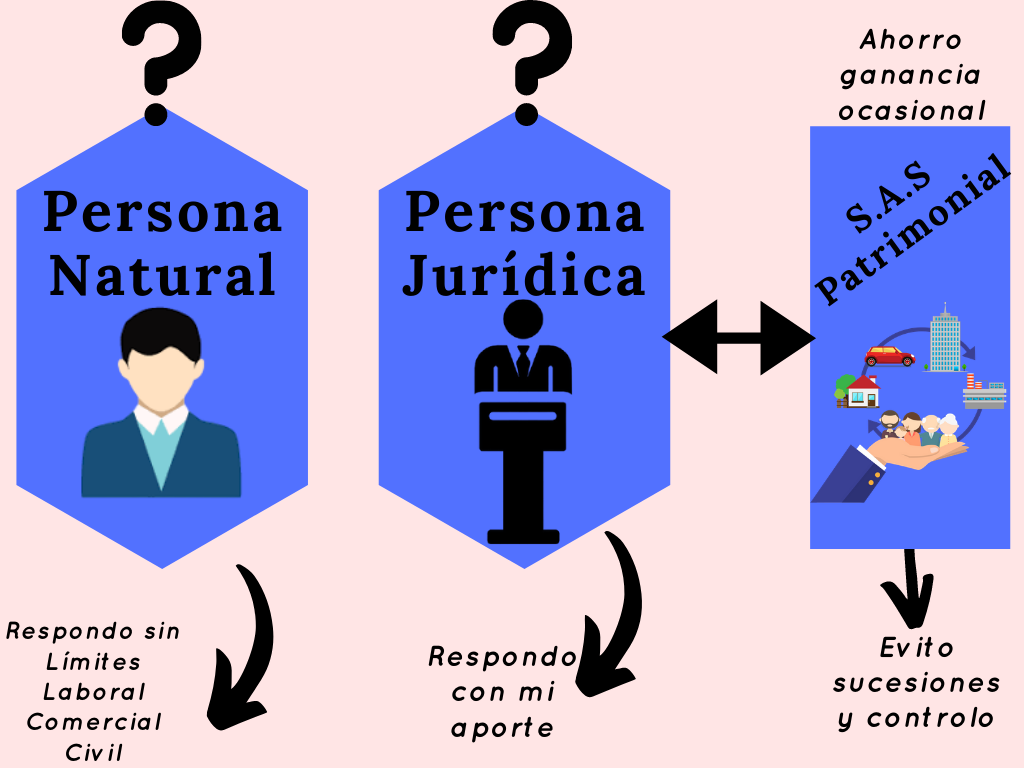 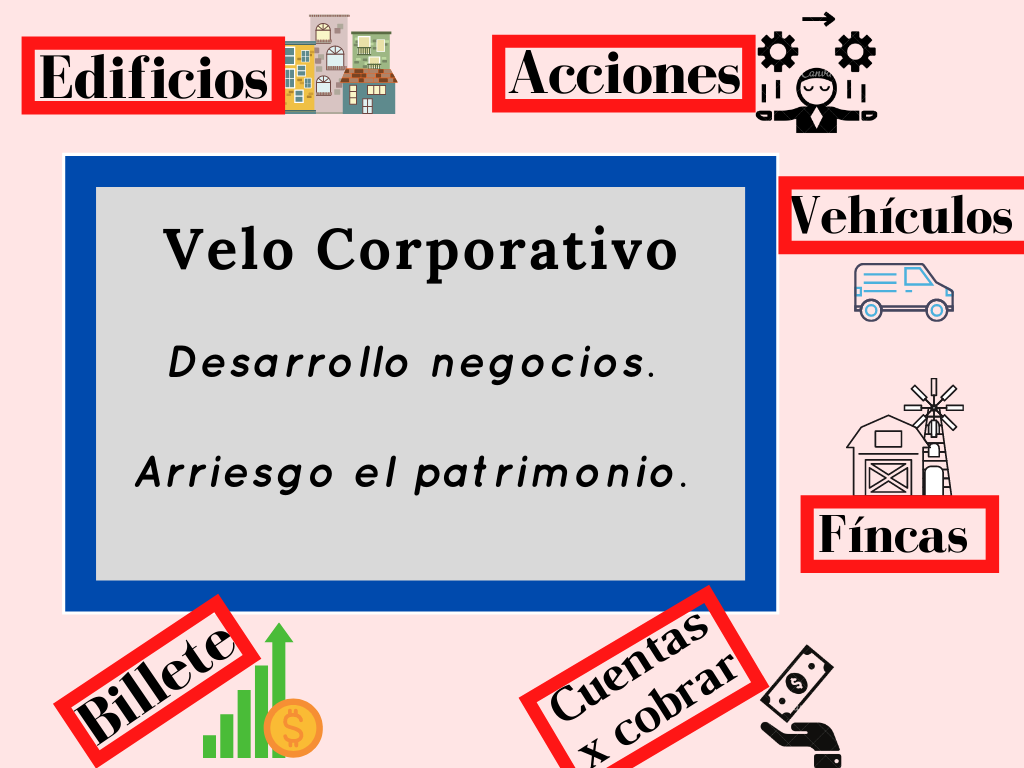 SOCIEDAD POR ACCIONES SIMPLIFICADA PATRIMONIAL COMO INSTRUMENTO DE PLANEACIÓN
Sociedad de capital
Responsabilidad de los accionistas es limitada hasta el monto de sus aportes
Reducción de gastos de constitución y reformas
Estructura organizacional más ligera
Objeto social abierto
Término de duración indefinido
Voto singular o múltiple
Acuerdo de accionistas con mayor alcance
SAS PAT 1.pdf
SAS PATR 2.pdf
RESULTADOS COMPARATIVOS CASOS RENTA
EFECTOS EN EL IMPUESTO AL PATRIMONIO
VER RESULTADO DEL EJERCICIO
..\MODELOS DE EXCEL\CALCULO SAS IMPTO.xlsx
SOCIEDAD POR ACCIONES SIMPLIFICADA ESPECIAL
1.1	Se permite dejar el usufructo a nombre de las  personas naturales. [§ 0693] ART. 303.—Modificado. L. 1607/2012, art. 103. Cómo se determina su valor.

Numeral 11. El valor del derecho de usufructo temporal se determinará en proporción al valor total de los bienes entregados en usufructo, establecido de acuerdo con las disposiciones consagradas en este artículo, a razón de un 5% de dicho valor por cada año de duración del usufructo, sin exceder del 70% del total del valor del bien. 
El valor del derecho de usufructo vitalicio será igual al 70% del valor total de los bienes entregados en usufructo, determinado de acuerdo con las disposiciones consagradas en este artículo. El valor del derecho de nuda propiedad será la diferencia entre el valor del derecho de usufructo y el valor total de los bienes, determinado de acuerdo con las disposiciones consagradas en este artículo.
SOCIEDAD POR ACCIONES SIMPLIFICADA ESPECIAL
1.2 Estructura flexible de capital La SAS se puede  constituir sin necesidad de pagar ninguna suma en el  momento de crearla. El capital pagado puede ser cero, a  diferencia de las otras sociedades que exigen	un monto
 	de capital mínimo. (Comerciales)

1.3.De acuerdo al artículo 13 de la ley que rige a las SAS, los  fundadores de las SAS pueden establecer la prohibición de la  venta de	las acciones a un término de 10 años, lo cual  puede implicar amarrar a una persona más de lo necesario, lo cual puede afectar el desempeño de sus decisiones. (Sin embargo sirve para evitar que los hijos realicen lo que quieran con el patrimonio)
SOCIEDAD POR ACCIONES SIMPLIFICADA ESPECIAL
1.4 Puede establecer un objeto social indeterminado. (Para efectos comerciales es muy viable, sin embargo se sugiere determinarlo en lo principal)
1.5 Debido a este último aspecto, un segundo beneficio es que  puede  participar sin problemas	en cualquier tipo de  negocio.

1.6.Los comerciantes pueden fijar sus propias reglas para su  sociedad, es decir, pueden tener estatutos flexibles.
1.7.Puede ser constituida por personas naturales y jurídicas que
 	desarrollen actividades comerciales y civiles, sin importar si  son nacionales o extranjeras.
1.8.Las acciones pueden ser ordinarias, dividendo preferencial y  sin	derecho a voto, acciones	con voto múltiple, acciones  privilegiadas,	acciones con dividendo fijo o acciones de  pago. (Especial para patrimonio)
SOCIEDAD POR ACCIONES SIMPLIFICADA ESPECIAL
1.9. Su duración no está determinada, lo que significa que  no tiene que hacer reformas estatutarias y por lo tanto baja  los costos y no se generan clausulas de disolución por efectos 
1.10. El pago de capital puede diferirse por dos años y así  permite a los	socios obtener capital para el pago de las
 	acciones.
1.11. Los accionistas pueden renunciar a su derecho de ser  convocados	a una reunión de socios o reunirse fuera
 	del	domicilio de la sociedad.
1.12. No tienen obligación de tener una junta directiva,  conllevando a	que las funciones de administración y  representación legal le	corresponden al representante
 	legal, excepto si los estatutos lo indican.
 	1.13. No necesita ir ante la Super-intendencia de Sociedades
para	poder liquidar la empresa.
SOCIEDAD POR ACCIONES SIMPLIFICADA ESPECIAL
1.14. Los accionistas responderán hasta el monto de sus aportes  y no	serán responsables por las obligaciones laborales,  tributarias o de	cualquier otra naturaleza en las que incurra  la sociedad.

ART. 794, INC. 1º—Modificado. L. 863/2003, art. 30. Responsabilidad solidaria de los socios por los impuestos de la sociedad. En todos los casos los socios, copartícipes, asociados, cooperados, comuneros y consorciados, responderán solidariamente por los impuestos, actualización e intereses de la persona jurídica o ente colectivo sin personería jurídica de la cual sean miembros, socios, copartícipes, asociados, cooperados, comuneros y consorciados, a prorrata de sus aportes o participaciones en las mismas y del tiempo durante el cual los hubieren poseído en el respectivo período gravable.
INC. 2º—Modificado. L. 863/2003, art. 30. Lo dispuesto en este artículo no será aplicable a los miembros de los fondos de empleados, a los miembros de los fondos de pensiones de jubilación e invalidez*, a los suscriptores de los fondos de inversión y de los fondos mutuos de inversión, ni será aplicable a los accionistas de sociedades anónimas y asimiladas a anónimas.
SOCIEDAD POR ACCIONES SIMPLIFICADA ESPECIAL
1.15.	CAPITAL AUTORIZADO ALTO (Art 9, ley 1258 de 2008)
		SUSCRITO NO TIENE QUE SER EL 50%- FAVORECE (Dos años)
		PAGADO DEBE LLEGAR AL SUCRITO.
1,16		Neutraliza el incremento de inmuebles patrimonial- No se necesita igualar a catastro a 		la persona natural si es obligatorio.(Independiente NIIF).
1.17		Los inmuebles se vuelven muebles.
SOCIEDAD PATRIMONIAL
SOCIEDAD PATRIMONIAL
ESTATUTOS  ORGANIZACIONALES
• ACCIONES TIPO PLATINUM
Control absoluto de las decisiones (enajenación, compra, usufructo, hipoteca)
El de tomar las decisiones que convengan a los  mejores intereses de la Sociedad;
 El de percibir la mayoría de los beneficios sociales  establecidos por los balances de fin de ejercicio;
 El de negociar libremente las acciones entre los  titulares de acciones del mismo tipo; y permitir las  transacciones entre los demás.
 El de inspeccionar libremente los libros y papeles sociales,
 El de recibir, en caso de liquidación de la Sociedad,  una parte proporcional de los activos. (Posiblemente nada y no es el objeto)
ESTATUTOS  ORGANIZACIONALES
• Las Acciones Tipo Platinum podrán ser suscritas únicamente  por el señor xxxxxxxxxxxxxxxxxxxxx identificado  con cedula de ciudadanía xxxxxxxxxxx  expedida en xxxxxxx.
• Las Acciones Tipo Platinum en circulación conforman el 100%  de los derechos de voto, considerando que las Acciones Tipo  Gold, Tipo Premium A no confieren derecho a voto, sin  perjuicio de lo dispuesto en el artículo 10° de estos Estatutos.
• La falta o incapacidad absoluta de los titulares de las Acciones  Tipo Platinum, se regirá por lo dispuesto en el artículo 10° de  estos Estatutos.
ESTATUTOS  ORGANIZACIONALES
Obligaciones que adquieren las acciones TIPO PLATINUM y TIPO GOLD. Son obligaciones de los accionistas Tipo Platinum y Tipo Gold :  a) pagar en su totalidad el monto de sus aportes en el plazo convenido; b) el de llevar a cabo el exacto cumplimiento de las resoluciones y decisiones de la asamblea, de conformidad con estos estatutos y la ley ; c) serán responsables de las perdidas y deudas de la sociedad pero solo hasta el monto de sus aportes, sin perjuicio de lo dispuesto en el artículo 42 de la ley 1258 de 2008; d) desempeñar personalmente los cargos que le sean conferidos por designación de la asamblea y, e) rendir cuentas de su administración en los términos que estipulen los estatutos y la ley.
ESTATUTOS  ORGANIZACIONALES
Garantías para el accionista Tipo Platinum.
• En caso de declararse judicialmente la incapacidad civil absoluta  del titular de las Acciones Tipo Platinum, o sobrevenga una  contingencia relacionada con circunstancias que originen  disminución de su capacidad y que representen discapacidad o  incapacidad de carácter temporal o permanente, afectando la  salud en cualquier esfera y limiten la competencia laboral; los  demás accionistas, estarán obligados a garantizar el bienestar  económico, social, psicológico, biológico y la asistencia en salud  del accionista Tipo Platinum, cubriendo todos los costos  emergentes directos y los que se deriven de las necesidades vitales  del accionista Tipo Platinum, los cuales deben representar una  subsistencia digna de acuerdo a su posición socioeconómica.
•
.- ESTATUTOS  ORGANIZACIONALES
•	Garantías para el accionista Tipo Platinum.

• En tanto el titular de las acciones Tipo Platinum permanezca en  las condiciones antes señaladas en este artículo; a los demás  accionistas se les prohíbe realizar cualquier tipo de transacción  con las acciones de la sociedad, llámese venta, enajenación, sea  cual fuere el título.
•
ESTATUTOS  ORGANIZACIONALES
• Emisión De Acciones.
• Parágrafo. Las Acciones Tipo Platinum se emitirán  únicamente al señor xxxxxxxxxx identificado con cedula de ciudadanía No xxxxxxxxxxx de xxxxxx, todas las demás acciones que se  emitan por parte de la Asamblea General, deberán ser  únicamente Acciones Tipo Gold, Acciones Tipo  Premium A, a menos que los titulares de las acciones  Tipo Platinum disponga otra cosa.
.- ESTATUTOS  ORGANIZACIONALES
.	Emisión De Acciones.

• La enajenación de Acciones Tipo Platinum solo podrá hacerse  únicamente entre los Accionistas titulares de las acciones Tipo  Platinum en caso de existir otros titulares del tal tipo, y no a  terceros. La enajenación y cesión de acciones Tipo Gold ,  acciones Tipo Premium A y, acciones tipo Premium B seguirá  las normas establecidas en los artículos 16° y 17° del presente  estatuto.
ESTATUTOS  ORGANIZACIONALES
• Derecho de Preferencia en la Negociación.

• Se prohíbe negociar las acciones Tipo Gold por un período  inicial de 10 años y por dos períodos subsiguientes sucesivos  de 10 años cada uno, salvo que los titulares de las acciones  Tipo Platinum así lo autoricen.
• No existirá derecho de retracto a favor de la sociedad
.- ESTATUTOS  ORGANIZACIONALES
REPRESENTACIÓN: Otorgar mediante este documento poder 	irrevocable a los titulares de las	acciones Tipo Platinum, para que 	representen a la totalidad	de	los	accionistas	en	todas	las	reuniones	 ordinarias	y/o extraordinarias de la Asamblea General de 	Accionistas, y para votar en todos los temas que sean puestos en 	consideración de esta última. 

Igual poder queda conferido por los accionistas que ingresen a la 	compañía  con posterioridad.
•	Los titulares de las acciones Tipo Platinum podrán sustituir dicho 	poder a quien bien consideren, sin necesidad de autorización previa 	por parte de los accionistas.
    Los	titulares	de	las	acciones	Tipo	Platinum	podrán	representar
válidamente en las reuniones de la Asamblea las acciones de los demás  accionistas, aunque sean Gerentes de la sociedad.
ESTATUTOS ORGANIZACIONALES
.Causales de Exclusión. El accionista titular de las acciones Tipo Gold,  tipo Premium A y, tipo Premium B que demande a la compañía, a la  sociedad, al Gerente o a cualquiera de los accionistas de ésta, deberá  ser excluido de la sociedad, produciéndose un reembolso en dinero  del capital aportado, al valor nominal de las acciones. También se  podrá excluir al titular de las acciones Tipo Gold, Tipo Premium A y,  Tipo Premium B por: i) No celebrar capitulaciones matrimoniales por  parte del accionista Tipo Gold que pretenda contraer matrimonio o  establecer una relación permanente de pareja sin la separación  patrimonial correspondiente. ii) Cuando un accionista inicie una  acción judicial contra los accionistas titulares de las acciones Tipo  Platinum, o en todo caso cuando se genere cualquier tipo de conflicto  entre un accionista dueño de acciones diferentes de las acciones Tipo  Platinum con un accionista titular de este tipo de acciones.
ESTATUTOS  ORGANIZACIONALES
•	Utilidades.	Las	utilidades	se	repartirán	con	base	en	los
estados	financieros	de	fin	de	ejercicio,	previa
determinación	adoptada	por	la	Asamblea	General	de  Accionistas.

•	Las	utilidades	se	repartirán	en	proporción	al	número	de
acciones suscritas de que cada uno de los accionistas sea
titular,	de	acuerdo	a	lo	estipulado	en	los	estatutos.
Parágrafo.	Determinadas las utilidades como se indicó, y
hecha la provisión para el pago de impuestos a cargo de la
sociedad,	y	luego	de	establecer	las	reservas	de	ley,	las  utilidades se distribuirán entre los accionistas así:
ESTATUTOS  ORGANIZACIONALES
• a) Al accionista tipo Platinum por su aporte a la sociedad  consistente en la administración de la misma y en la  responsabilidad solidaria e ilimitada que asumen por las  obligaciones sociales, le corresponderá una partida entre el  5% y el 95% de las utilidades determinadas. Para el efecto,  corrido el respectivo ejercicio social, antes de la fecha de  reunión de la Asamblea General de Accionistas que haya de  considerar estados financieros del ejercicio social cortado a 31  de diciembre del año inmediatamente anterior, el accionista  tipo Platinum comunicará a la asamblea el monto que  percibirá, monto que fijará entre el límite mínimo y máximo.
ESTATUTOS  ORGANIZACIONALES
• b) A los demás accionistas (Gold y Premiun) le será  repartido el porcentaje restante, es decir, el porcentaje  que se determine después de que el accionista Tipo  Platinum fije el porcentaje de utilidades que recibirá,  valor que recibirán en proporción al porcentaje de  participación en la sociedad.
ESTATUTOS ORGANIZACIONALES
•	Derechos y Obligaciones que confieren las Acciones Tipo Gold.
•	Derechos: Las Acciones Tipo Gold son acciones sin derecho a voto  y únicamente confieren a su titular los derechos de:
•	a)	percibir	una	parte	proporcional	de	los	beneficios	sociales
establecidos por los balances de fin de ejercicio;
• b) negociar las acciones con sujeción al derecho de preferencia  pactado en los Estatutos;
• c) el de inspeccionar libremente los libros y papeles sociales
• d) el de recibir, en caso de liquidación de la Sociedad, la parte  proporcional de los activos sociales, una vez pagado el pasivo  externo de la Sociedad.
ESTATUTOS ORGANIZACIONALES
• Derechos políticos de las Acciones Tipo Gold. Ante una  falta o incapacidad absoluta de todos los titulares de las  Acciones Tipo Platinum. Solo en caso de falta o  incapacidad absoluta de todos los titulares de las Acciones  Tipo Platinum, los titulares de las Acciones Tipo Gold  recuperarán la totalidad de los derechos
ESTATUTOS ORGANIZACIONALES
ARTÍCULO 20°. Acuerdo de accionistas: Los accionistas de esta sociedad se comprometen a mantener una posición de grupo unánime frente a todas las decisiones que se adopten en la sociedad, para efectos de lo cual los accionistas constituyentes y quienes adquieran la calidad de accionistas con posterioridad, acuerdan lo siguiente:
1-	SINDICATO DE VOTO: En las reuniones de Asamblea de Accionistas todos los accionistas emitirán su voto en el sentido que lo determinen los titulares de las acciones Tipo Platinum.
2-	REPRESENTACIÓN: Otorgar mediante este documento poder irrevocable a los titulares de las acciones Tipo Platinum, para que represente a la totalidad de los accionistas en todas las reuniones ordinarias y/o extraordinarias de la Asamblea General de Accionistas, y para votar en todos los temas que sean puestos en consideración de esta última. Igual poder queda conferido por los accionistas que ingresen a la compañía con posterioridad.
Parágrafo uno: Los titulares de las acciones Tipo Platinum podrán sustituir dicho poder a quien bien consideren, sin necesidad de autorización previa por parte de los accionistas. Parágrafo dos: Los titulares de las acciones Tipo Platinum podrán representar válidamente en las reuniones de la Asamblea las acciones de los demás accionistas, aunque sean Gerentes de la sociedad.
PASOS ESTRUCTURA JURIDICA
1. Listado de bienes inmuebles familia.
2. Estudio de títulos bienes familia.
3. Revisión Aspectos jurídicos-Protección patrimonial.
4. Definición de bienes a incorporar
5. Revisión de avalúo catastral de los activos.
6. Conformación capital sociedad.
7. Definición final , pago y creación sociedad.
8. Revisión escritura final.
9. Acompañamiento a notaría y a entidades legales
CONVENIOS INTERNACIONALES
EVITAR LA DOBLE IMPOSICION 
Impuestos comprendidos: Renta y Patrimonio
Personas Naturales (físicas) y personas jurídicas
Se suscribe el territorio
REFORMA TRIBUTARIA-PARA LA JUSTICIA SOCIAL
UNIVERSIDAD DE MANIZALES
ALEXANDER DE JESUS AGUIRRE ALZATE
MAGISTER EN TRIBUTARIA
REFORMA TRIBUTARIA-PARA LA JUSTICIA SOCIAL
REFORMA TRIBUTARIA-PARA LA JUSTICIA SOCIAL
Art 241-Nota 1. El impuesto sobre la renta de las personas naturales residentes en el país.
Art 242Nota 1. Los dividendos y participaciones pagados o abonados en cuenta a personas naturales residentes y sucesiones ilíquidas de causantes que al momento de su muerte eran residentes del país, provenientes de distribución de utilidades que hubieren sido consideradas como ingreso no constitutivo de renta ni ganancia ocasional, conforme a lo dispuesto en el numeral 3 del artículo 49 de este Estatuto, estarán sujetas a la siguiente tarifa del impuesto sobre la renta:
Los dividendos y participaciones pagados o abonados en cuenta a personas naturales residentes y sucesiones ilíquidas de causantes que al momento de su muerte eran residentes del país, provenientes de distribuciones de utilidades gravadas conforme a lo dispuesto en el parágrafo 2° del articulo 49, estarán sujetos a la tarifa señalada en el articulo 240, según el periodo gravable en que se paguen o abonen en cuenta, caso en el cual el impuesto señalado en el inciso anterior, se aplicará una vez disminuido este impuesto. A esta misma tarifa estarán gravados los dividendos y participaciones recibidos de sociedades y entidades extranjeras.
Los dividendos y participaciones pagados o abonados en cuenta a personas naturales residentes y sucesiones ilíquidas de causantes que al momento de su muerte eran residentes del país, provenientes de distribuciones de utilidades gravadas conforme a lo dispuesto en el parágrafo 2° del articulo 49, estarán sujetos a la tarifa señalada en el articulo 240
Art 241-Nota 1. El impuesto sobre la renta de las personas naturales residentes en el país.
Art 242Nota 1. RETENCIÓN
Art 254-1-Descuento tributario.
REFORMA TRIBUTARIA-PARA LA JUSTICIA SOCIAL
REFORMA TRIBUTARIA-PARA LA JUSTICIA SOCIAL
REFORMA TRIBUTARIA-PARA LA JUSTICIA SOCIAL
REFORMA TRIBUTARIA-PARA LA JUSTICIA SOCIAL
REFORMA TRIBUTARIA-PARA LA JUSTICIA SOCIAL
REFORMA TRIBUTARIA-PARA LA JUSTICIA SOCIAL
REFORMA TRIBUTARIA-PARA LA JUSTICIA SOCIAL
REFORMA TRIBUTARIA-PARA LA JUSTICIA SOCIAL
REFORMA TRIBUTARIA-PARA LA JUSTICIA SOCIAL
REFORMA TRIBUTARIA-PARA LA JUSTICIA SOCIAL
REFORMA TRIBUTARIA-PARA LA JUSTICIA SOCIAL
REFORMA TRIBUTARIA-PARA LA JUSTICIA SOCIAL
REFORMA TRIBUTARIA-PARA LA JUSTICIA SOCIAL
REFORMA TRIBUTARIA-PARA LA JUSTICIA SOCIAL
REFORMA TRIBUTARIA-PARA LA JUSTICIA SOCIAL
REFORMA TRIBUTARIA-PARA LA JUSTICIA SOCIAL
REFORMA TRIBUTARIA-PARA LA JUSTICIA SOCIAL
REFORMA TRIBUTARIA-PARA LA JUSTICIA SOCIAL
REFORMA TRIBUTARIA –JUSTICIA SOCIAL
IMPUESTO AL PATRIMONIO:
Se crea un impuesto permanente para las personas naturales y jurídicas extranjeras no declarantes, cuyo patrimonio líquido a primero de enero de cada año sea igual o superior a 72,000 uvt  (Aprox 2,700 millones)
La base gravable del impuesto será el valor del patrimonio bruto a primero de enero, menos las deudas a cargo vigentes a dicha fecha.
Para las acciones de entidades nacionales que no coticen en la BVC o bolsas reconocida idoneidad, la base gravable será el menor valor entre el costo fiscal según el decreto reglamentario del artículo 73 y valor intrínseco de las acciones.
En las acciones de bolsa, al precio de mercado
Para participaciones en fundaciones de interés privado, trust o cualquier negocio fiduciario, independientemente de su ubicación, la base gravable será el valor patrimonial.
Se excluyen de las bases acciones, las cuentas por cobrar y las inversiones de portafolio siempre que se estén debidamente registrados ante la autoridad cambiaria, así como los arrendamientos financieros para las entidades extranjeras no declarantes del impuesto sobre la renta
REFORMA TRIBUTARIA –JUSTICIA SOCIAL
REFORMA TRIBUTARIA –REGIMEN SIMPLE
GRUPO 3, SERVICIOS PROFESIONALES, DE CONSULTORIA
REFORMA TRIBUTARIA –REGIMEN SIMPLE
GRUPO 5, EDUCACIÓN Y ACTIVIDADES DE ATENCIÓN DE LA SALUD HUMANA Y ASITENCIA SOCIAL
LEYES ESPECIALES-SISTEMAS DE PLANEACIÓN TRIBUTARIA
LEY ZOMAC
LEY AGRO INDUSTRIA
LEY ZESE.
RENTAS EXENTAS ECONOMIA NARANJA, Y TURISMO
ZOMAC
NORMATIVIDAD: LEY 1819 DE 2016. ART -DECRETO 1650 DE OCTUBRE 09 DE 2017
ARTÍCULO 236. DEFINICIONES. Únicamente para efectos de lo establecido en la presente Parte, se observarán las siguientes definiciones:
1. Microempresa: aquella cuyos activos totales no superan los quinientos uno (501) salarios mínimos mensuales legales vigentes.
2. Pequeña empresa: aquella cuyos activos totales son superiores a quinientos uno (501) e inferiores a cinco mil (5.001) salarios mínimos mensuales legales vigentes.
3. Mediana empresa: aquella cuyos activos totales son superiores a cinco mil uno (5.001) e inferiores a quince mil (15.000) salarios mínimos mensuales legales vigentes.
4. Grande empresa: aquella cuyos activos totales son iguales o superiores a quince mil (15.000) salarios mínimos mensuales legales vigentes.
5. Nuevas sociedades: aquellas sociedades que inicien su actividad económica principal a partir de la promulgación de la presente ley. A su vez, se entenderá por inicio de la actividad económica principal la fecha de inscripción en el registro mercantil de la correspondiente Cámara de Comercio, con independencia de que la correspondiente empresa previamente haya operado como empresa informal.
6. ZOMAC: son las zonas más afectadas por el conflicto armado. Las ZOMAC están constituidas por el conjunto de municipios que sean considerados como más afectados por el conflicto, definidos para el efecto por el Ministerio de Hacienda, el Departamento Nacional de Planeación y la Agencia de Renovación del Territorio (ART).
ZOMAC-TARIFAS
ARTÍCULO 237. RÉGIMEN DE TRIBUTACIÓN DE LAS NUEVAS SOCIEDADES QUE INICIEN ACTIVIDADES EN LAS ZOMAC. Las nuevas sociedades, que sean micro, pequeñas, medianas y grandes empresas, que tengan su domicilio principal y desarrollen toda su actividad económica en las Zomac, y que cumplan con los montos mínimos de inversión y de generación de empleo que defina el Gobierno nacional, cumplirán las obligaciones tributarias sustantivas correspondientes al impuesto sobre la renta y complementarios, siguiendo los parámetros que se mencionan a continuación:
a) La tarifa del impuesto sobre la renta y complementarios de las nuevas sociedades, que sean micro y pequeñas empresas, que inicien sus actividades en las Zomac por los años 2017 a 2021 será del 0%; por los años 2022 a 2024 la tarifa será del 25% de la tarifa general del impuesto sobre la renta para personas jurídicas o asimiladas; para los años 2025 a 2027 la tarifa será del 50% de la tarifa general; en adelante tributarán a la tarifa general;
b) La tarifa del impuesto sobre la renta y complementarios de las nuevas sociedades, que sean medianas y grandes empresas, que inicien sus actividades en las Zomac por los años 2017 a 2021 será del 50% de la tarifa general del impuesto sobre la renta y complementarios para personas jurídicas o asimiladas; por los años 2022 a 2027 la tarifa será del 75% de la tarifa general; en adelante las nuevas grandes sociedades tributarán a la tarifa general.
REQUISITOS PARA ACCEDER
Desarrollo de toda la actividad económica: Se entiende que el contribuyente desarrolla toda la actividad económica en las Zonas más Afectadas por el Conflicto Armado - ZOMAC, cuando la totalidad de la actividad económica se desarrolla dentro de los municipios declarados como Zonas más Afectadas por el Conflicto Armado - ZOMAC. 
Empleo directo: Es aquel que se genera cuando la sociedad beneficiaria del incentivo tributario, vincula personal a través de contratos laborales desde el 29 de diciembre de 2016 y hasta el 31 de diciembre de 2027 inclusive, en la cantidad indicada en el Anexo No. 3 del presente decreto. 
Inversión: Es el monto mínimo de propiedad, planta, equipo e inventario utilizado en las actividades económicas generadoras de renta, que haya sido adquirido bajo cualquier modalidad con posterioridad al 29 de diciembre de 2016 y que haga parte del patrimonio bruto de las nuevas sociedades que inicien actividades en las Zonas más Afectadas por el Conflicto Armado ­ ZOMAC, cuya ubicación física se encuentre dentro de las Zonas más Afectadas por el Conflicto Armado - ZOMAC, durante el término de vigencia del régimen de tributación.
ZOMAC-TIPO DE ACTIVIDADES
1.Actividades industriales o agropecuarias: Cuando la sociedad beneficiaria del incentivo desarrolla todo su proceso productivo en las Zonas más Afectadas por el Conflicto Armado - ZOMAC y los productos resultantes son vendidos y despachados en las Zonas más Afectadas por el Conflicto Armado - ZOMAC, o hacia otras partes del país o del exterior. 
2. Servicio: Cuando la sociedad beneficiaria del incentivo tributario opere y/o preste los servicios dentro y desde las Zonas más Afectadas por el Conflicto Armado - ZOMAC, hacia otras partes del país o del exterior. 
3. Comercio: Cuando la sociedad beneficiaria del incentivo tributario desarrolle toda su actividad comercial en las Zonas más Afectadas por el Conflicto Armado - ZOMAC, en todo caso los productos podrán ser vendidos y despachados en las Zonas más Afectadas por el Conflicto Armado - ZOMAC, o vendidos y despachados hacia otras partes del país o del exterior
Artículo 1.2.1.23.1.6. Obligaciones de los contribuyentes del Régimen de Tributación de las nuevas sociedades que inicien actividades en las Zonas más Afectadas por el Conflicto Armado - ZOMAC.
1. Inscribirse y mantener actualizado el Registro Único Tributario - RUT - en la Unidad Administrativa Especial Dirección de Impuestos y Aduanas Nacionales -DIAN- para lo cual deberá indicar en la sección correspondiente la condición de ZOMAC. 
2. Indicar en el Registro Único Tributario - RUT - la condición de micro, pequeña, mediana o grande empresa, según corresponda, previamente al inicio de la actividad económica. 
3. Certificación anual, expedida por el representante legal y el contador público o revisor fiscal, según el caso, en la que conste: a) La categorización de la sociedad, teniendo en cuenta lo establecido en los numerales 1 al4 del artículo 236 de la Ley 1819 de 2016; b) La existencia real y material de los activos; c) El registro de los activos de conformidad con los marcos técnicos normativos contables vigentes en Colombia, d) La incorporación de los activos al patrimonio bruto de la sociedad, y e) La información que permita el control de los requisitos de inversión, generación de empleo, desarrollo de la actividad, y la ubicación real y material de la sociedad. El monto de los activos a certificar corresponde a los registrados en la escritura pública de constitución o en el documento privado de creación; esta certificación deberá estar a disposición de la Unidad Administrativa Especial Dirección de Impuestos y Aduanas Naciones - DIAN, cuando se requiera. 
4. Enviar a la Unidad Administrativa Especial Dirección de Impuestos y Aduanas Nacionales - DIAN -la información exógena de conformidad con lo establecido en los artículos 631 y 631-3 del Estatuto Tributario."
"Artículo 1.2.1.23.1.7. Pérdida del Régimen de Tributación de las nuevas sociedades que inicien actividades en las Zonas más Afectadas por el Conflicto Armado – ZOMAC”.
1. Cambien el domicilio principal a un municipio que no haya sido declarado como Zona más Afectadas por el Conflicto Armado - ZOMAC, durante la vigencia del régimen de tributación. 
2. Desarrollen su actividad económica en un territorio diferente a las Zonas más Afectadas por el Conflicto Armado - ZOMAC. 
3. Incumplan los requisitos de inversión y empleo de que tratan los artículos 1.2.1.23.1.4. y 1.2.1.23.1.5., del presente decreto. 
4. Desarrollen actos o negocios jurídicos que configuren circunstancias catalogadas como abuso en materia tributaria, de conformidad con lo dispuesto en los artículos 869 al 869-2 del Estatuto Tributario.
"Artículo 1.2.1.23.1.9. Sociedades excluidas del régimen de tributación de las nuevas sociedades que inicien actividades en las Zonas más Afectadas por el Conflicto Armado· ZOMAC.
1. Las calificadas como grandes contribuyentes por la U.A.E. Dirección de Impuestos y Aduanas Nacionales - DIAN, dedicadas a la actividad portuaria aun cuando sean fusionadas o escindidas. 
2. Las sociedades dedicadas a la minería o servicios conexos a esta, en virtud de concesiones legalmente otorgadas, aun cuando sean fusionadas o escindidas. 
3. Las sociedades dedicadas a la explotación de hidrocarburos o servicios conexos a esta, en virtud de concesiones legalmente otorgadas, aun cuando sean fusionadas o escindidas
ACTIVIDADES
RENTING
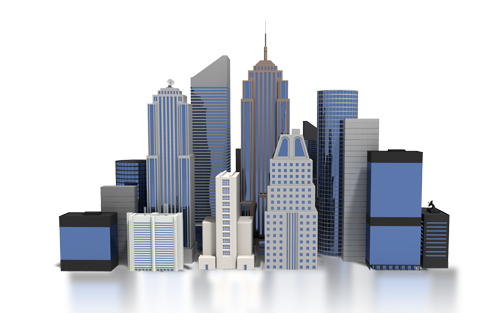 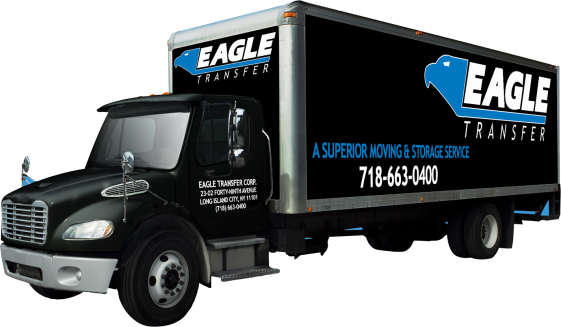 LEY 1819/2016 DEC 1650/10/10/2017
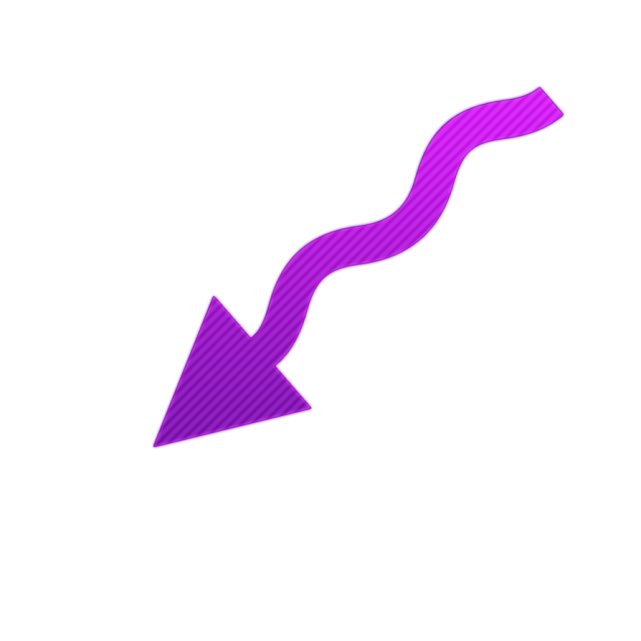 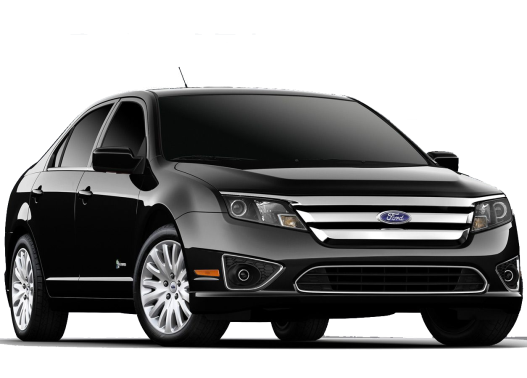 Empresa de Arrendamiento
Renting
Venta
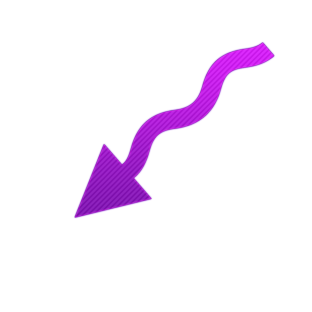 Costos Fiscales
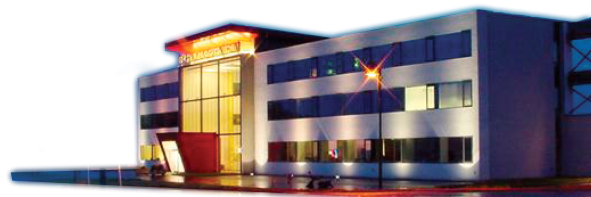 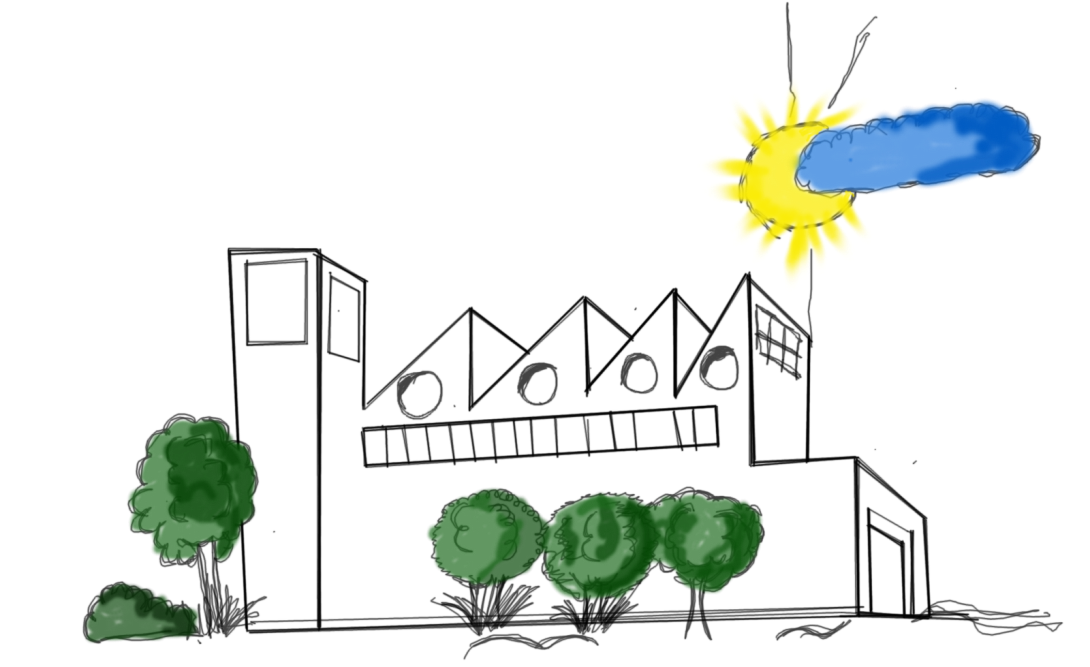 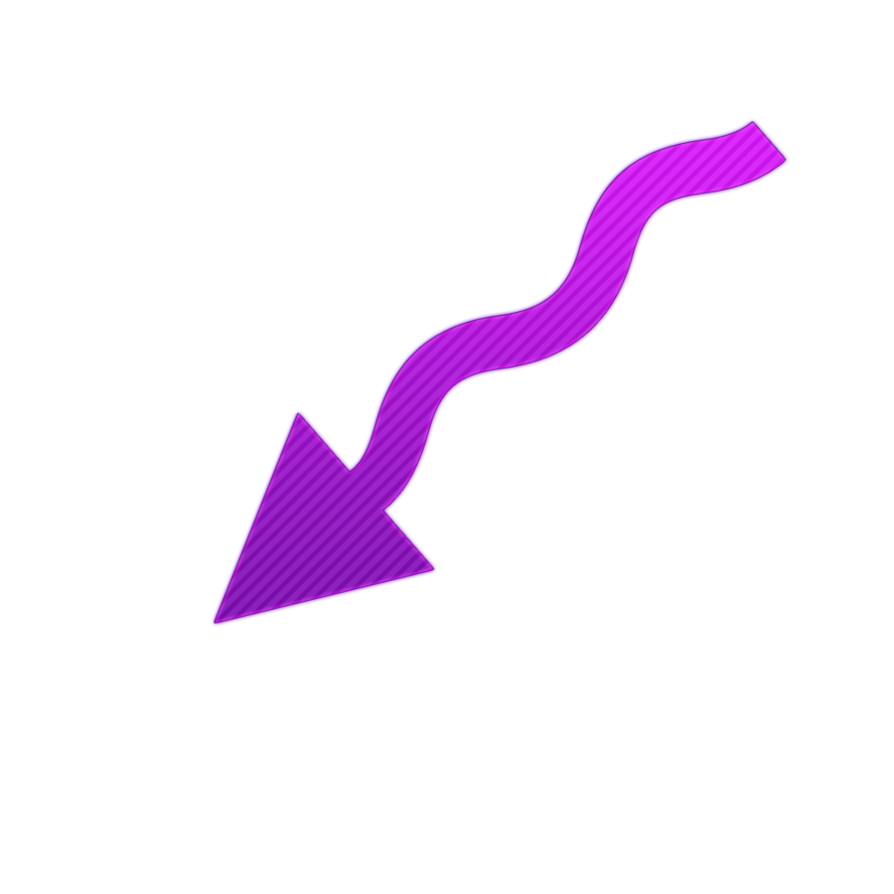 Impuesto del 0%
Arrendamiento
Empresa Existente
Las zese (zona económica y zona especial)
Normatividad: ley 1955 de 2019-dcrto 2112 de 2019,ley 2010 de 2019 art 147, enero 2020 implementación.
Aplica a la guajira, norte de Santander, Arauca, Quibdó, Armenia.
Actividades: agropecuario, industria, comercio, turismo, salud.
Nuevas empresas o mínimo dos años de constituidas mínimo dos empleos
Para atraer inversión nacional y extranjera y así contribuir al mejoramiento de las condiciones de vida de su población y la generación de empleo.
Este régimen aplica a las sociedades comerciales que se constituyan en la ZESE, dentro de los tres (3) años siguientes a la entrada en vigencia de la presente ley, bajo cualquiera de las modalidades definidas en la legislación vigente o las sociedades comerciales existentes que durante ese mismo término se acojan a este régimen especial y demuestren un aumento del 15% del empleo directo generado, tomando como base el promedio de los trabajadores vinculados durante los dos últimos años, el cual se debe mantener durante el periodo de vigencia del beneficio, y cuya actividad económica principal consista en el desarrollo de actividades industriales, agropecuarias, comerciales, turísticas o de salud.
Tarifa del 0% durante los cinco primeros años y del 50% de la tarifa durante
INFORMACIÓN A ENVIAR A LA DIAN
1. Declaración juramentada del beneficiario ante notario público, en la cual conste que se encuentra instalado físicamente en la jurisdicción de cualquiera de los departamentos a los que se refiere el presente artículo y que se acoge al régimen de la ZESE.
2. Certificado de Existencia y Representación Legal.
3. Las sociedades constituidas a la entrada en vigencia de la presente ley, además deben acreditar el incremento del 15% en el empleo directo generado, mediante certificación de revisor fiscal o contador público, según corresponda en la cual conste el promedio de empleos generados durante los dos últimos años y las planillas de pago de seguridad social respectivas.
PROHIBICIÓN
PARÁGRAFO 3o. El presente artículo no es aplicable a las empresas dedicadas a la actividad portuaria o a las actividades de exploración y explotación de minerales e hidrocarburos.
PARÁGRAFO 4o. El presente artículo no es aplicable a las sociedades comerciales existentes que trasladen su domicilio fiscal a cualquiera de los Municipios pertenecientes a los Departamentos de que trata este artículo.
PARÁGRAFO 5o. Extiéndanse los efectos del presente artículo a aquellas ciudades capitales cuyos índices de desempleo durante los cinco (5) últimos años anteriores a la expedición de la presente ley hayan sido superiores al 14%.(Interesante-ahora en pandemia).
<Parágrafo adicionado por el artículo 10 de la Ley 2069 de 2020. El nuevo texto es el siguiente:> Exceptúese a las sociedades comerciales que durante el año 2020 se acogieron en el régimen especial en materia tributarla ZESE, de cumplir el requisito de generación empleo durante dicha vigencia. Este requisito, deberá tener cumplimiento a partir del año 2021.
DEFINICIÓN DE LAS ACTIVIDADES
1. Actividades industriales. Son actividades industriales las actividades realizadas sucesivamente y de manera planificada, a través del uso de materias primas, insumos, maquinaria, equipo, recursos humanos, tecnológicos y/o servicios, para la trasformación y obtención de que podrán ser vendidos y despachados en la misma ZESE o podrán ser destinados a otros lugares del territorio nacional o al exterior. Actividades agropecuarias.
2. Son actividades agropecuarias que comprenden los procesos productivos que incluyen la siembra de cualquier tipo cultivo agrícola, plantación forestal o pastos, y la cría, levante y/o engorde animales para el consumo o para la venta en la misma o para la destinación a lugares del territorio nacional o exterior.
3. Actividades comerciales. Son actividades comerciales que correspondan al expendio, compraventa o distribución de bienes y mercancías, tanto al por mayor como al por menor y las demás actividades definidas como tales por el Código de Comercio al interior de la ZESE o hacia otras partes país o del exterior, siempre y cuando no estén consideradas por la ley como actividades industriales o de servicios.
Artículo 1.2.1.23.2.3. Nuevas sociedades que inicien actividades en Zona Económica y Social Especial Las nuevas sociedades que se constituyan e inicien su actividad económica principal a partir del veinticinco de mayo de 2019 el veinticuatro (24) de mayo de 2022,
1. Las sociedades estén legalmente constituidas e inscritas en la correspondiente Cámara de Comercio de la jurisdicción de un municipio perteneciente a la Zona y Social Especial en donde van a desarrollar la actividad económica principal, en los términos del artículo 11 este Decreto. 
2. sociedades tengan su domicilio principal y desarrollen la actividad económica principal en la Zona Económica y Social Especial en los términos del artículo 1.2,1.23.2.2. del presente Decreto. Cuando las sociedades desarrollen actividades secundarias se aplicará lo establecido en el numeral 4 articulo 1 1 1. de este Decreto. 
3.sociedades acrediten empleo directo generado conformidad con lo previsto en el numeral 5, 6 y 7 del artículo 1 1.23.2.1. de Decreto, y lo mantengan durante los periodos gravables de aplicación del régimen especial en materia tributaria -ZESE. 
4. Sociedades cumplan con el envío la información de trata artículo 268 la Ley 1 de 2019 y lo dispuesto en el artículo 1 1 del presente Decreto, según corresponda
ALTERNATIVAS DE PLANEACION TRIBUTARIA
Honorarios de Junta Directiva S.A.
Salarios – Art 107. Contratación de viudas y huérfanos de la fuerza militar ( Art 108-1)
Planes Institucionales (Bono de trabajadores), Bono Accionistas. (Art 126-4, Art 56-1)
Contratos de Colaboración empresarial (art 18)
Montaje de una ZOMAC (Decreto 1650 del 09 de Octubre de 2017).
Régimen simple en su negocio (intermediario)
Metodologías contables.
Renting-bajo ZOMAC
Aportes voluntarios al sistema de seguridad social obligatorio. Art 56-1. Art 126-1